Clinical Hypnosis for the Treatment of Post Traumatic Stress Disorder and Substance Use Disorder for Veterans
Natasha Collier, Anne Gladstone, Taylor Grindstaff and Sarah Womble
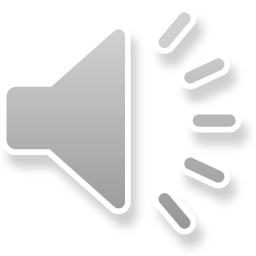 [Speaker Notes: Clinical Hypnosis for the Treatment of Post Traumatic Stress Disorder and Substance Use Disorder for Veterans.
A Primecare Capstone project by: Natasha Collier, Anne Gladstone, Taylor Grindstaff and Sarah Womble]
History of PTSD
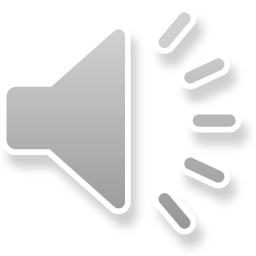 [Speaker Notes: (1) Friedman, M., MD, PhD. (2007, January 31). PTSD History and Overview. Retrieved January 17, 2022, from https://www.ptsd.va.gov/professional/treat/essentials/history_ptsd.asp

In 1980, the Diagnostic and Statical Manual of Mental Disorders (commonly known as the DSM) formally recognized that traumatic events in a person’s life could cause mental disorders. This disorder was given the name Post Traumatic Stress Disorder or PTSD. PTSD had been diagnosed under many names long before 1980, it has been around for a long time. In fact, references to the disorder can be found as long ago as the 7thl century BC in  Homer’s epic telling of The Illiad and The Odyssy! In more modern times you may have heard Civil War Veterans as having Battle Exhaustion or Nastalgia. Veteran's from World War II may have been diagnosed with Soldier's heart or Irritable heart. Vietnam Veterans experiencing PTSD may have been diagnosed with Shell Shock or Combat Neurosis.]
How Prevalent is PTSD?
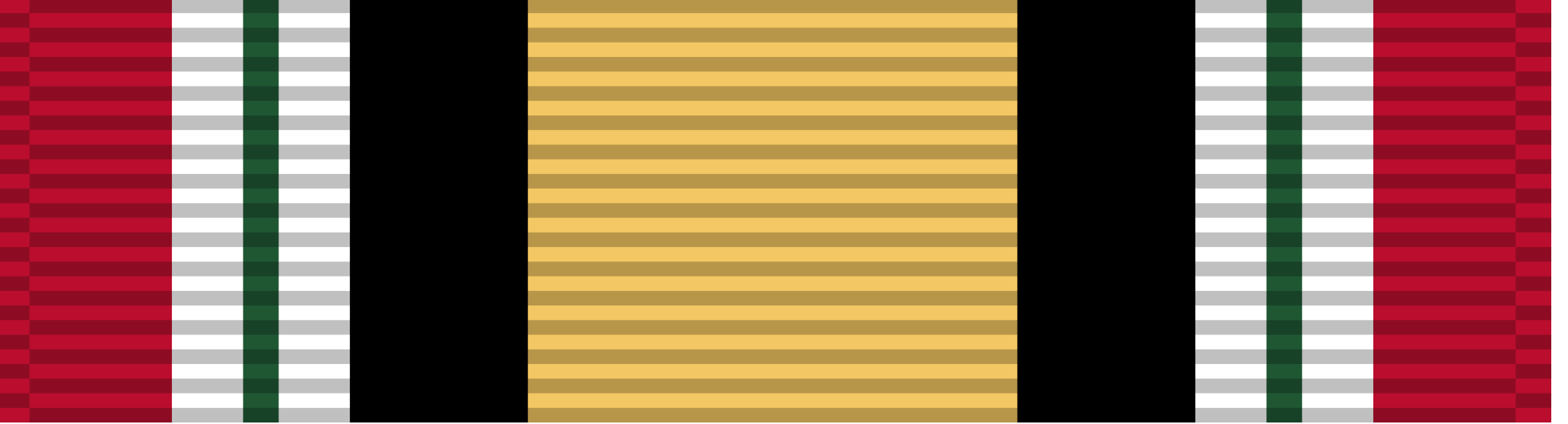 IRAQ – Global War on. Terror
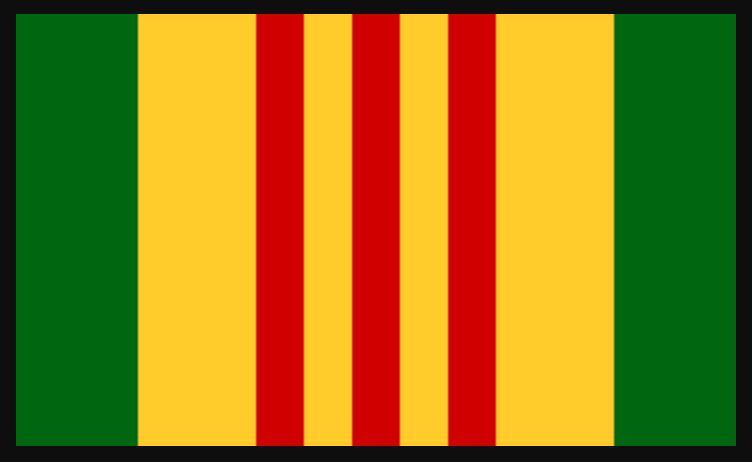 Dessert Storm
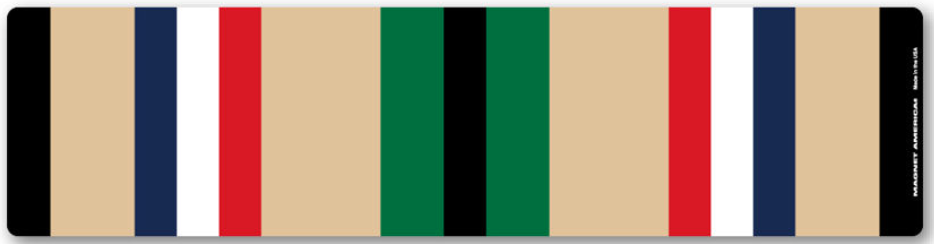 Vietnam
Gulf War - Study conducted 1997; Afghanistan - Study conducted 2008; Vietnam - Study conducted 1988
[Speaker Notes: PTSD affects approximately 3.5 percent of U.S. adults every year, and an estimated 1 in 11 people will be diagnosed with PTSD in their lifetime. Women are twice as likely to be diagnosed with PTSD. From a lens of ethnicity, U.S. Latinos, African Americans, and American Indians are disproportionately affected with higher rates of PTSD than non-Latino whites.  

The most prevalent group to be diagnosed with PTSD are people having served in the military. Veterans that have served in active combat zones have the highest rates of PTSD, but you do not have to have directly witnessed or been personally subjected to trauma to experience the symptoms of PTSD. Veterans in high alert positions or having experienced a sudden loss of a troop member, or witnessing a traumatic event are all subject to the disorder.

In a breakdown by conflict, we see that in the Gulf War approximately 12% of those who served were diagnosed with PTSD. That is approximately 266,200 Veterans diagnosed in a war that lasted a little over 6 months.
In Afghanistan, a conflict lasting over 12 years) 13.8% or more than 262 thousand Veterans were diagnosed with PTSD
In Vietnam, a battle lasting over 11 years, over 15% or 1 million 3 hundred and 22 thousand troops experienced PTSD.

In comparison to civilian or non-military diagnoses  of PTSD, Men serving in military are 3% more likely to be diagnosed than civilian men. Women in the military are 7% more likely to diagnosed. 

(2) American Psychiatric Association. (2020, August). What is posttraumatic stress disorder? What Is PTSD? Retrieved March 16, 2022, from https://www.psychiatry.org/patients-families/ptsd/what-is-ptsd#:~:text=PTSD%20affects%20approximately%203.5%20percent,as%20men%20to%20have%20PTSD 

(3) Lehavot, K., Katon, J. G., Chen, J. A., Fortney, J. C., & Simpson, T. L. (2018). Post-traumatic Stress Disorder by Gender and Veteran Status. American journal of preventive medicine, 54(1), e1–e9. https://doi.org/10.1016/j.amepre.2017.09.008]
Symptoms
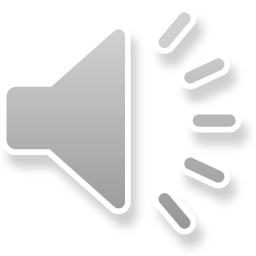 [Speaker Notes: So, shat are our Veterans diagnosed with PTSD experiencing?  They may have 
	Intrusive Thoughts, unsettling memories, flasbacks - re-experiencing the traumatic event or trouble sleeping due to nightmares.

They may not want to talk about what they have been through and avoid reminders of the event or events they experienced
Memories of the event may be blocked but a Veteran may also display difficultly in retaining short-term memories. They may have unusual emotional outbursts, become easily angered or irrational.  
They may engage in risky behaviors like speeding, using drugs, or excessive drinking.

In an effort to alleviate these symptoms many people turn to legal and illegal substances for escape.]
Substance Use Disorders (SUD)
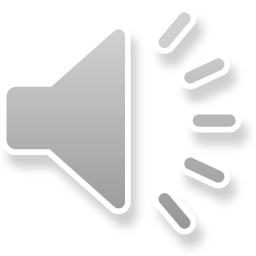 [Speaker Notes: McCance-Katz, E. F. (2019). The national survey on drug use and health: 2017. Substance abuse and mental health services administration.Chicago]
Comorbidity of PTSD and SUD
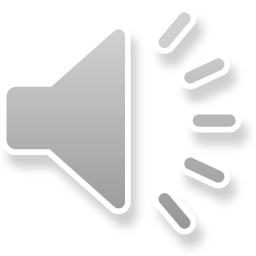 [Speaker Notes: (4) Va.gov: Veterans Affairs. (2017, May 15). Retrieved January 17, 2022, from https://www.ptsd.va.gov/professional/treat/cooccurring/tx_sud_va.asp

You can see how easily it would be for a person experiencing PTSD symptoms to turn to medication, either legal or illegal, inorder to get relief from their symptoms. In fact, almost half (46.4%) of our Veterans diagnose with PTSD also meet the criteria for a Substance Use Disorder.

In a study done with Veterans serving in the Vietnam war 74% of those experiencing PTSD also battle problems with substance use.]
Hypnosis has been used for many years with individuals who have experienced trauma and continues to be used as a method for treatment with individuals who have been diagnosed with PTSD.
Hypnosis can target both “dissociative” and “non-dissociative” symptoms.
I.e. anxiety and emotional withdrawal, stress, and pain management
Assists in relaxing and focusing your mind.
Hypnotic state, trance
Current guidelines for treatment: PTSD
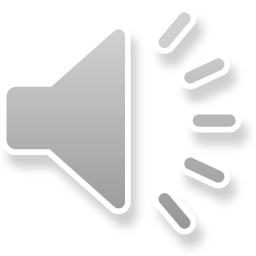 [Speaker Notes: Hypnosis has been used for many years with individuals who have experienced trauma and continues to be used as a method for treatment with individuals who have been diagnosed with PTSD. The use of hypnotherapy can assist individuals in understanding their internal feelings as well as finding new, positive ways to respond to triggers and other symptoms that arise with PTSD.  Dissociation can be response to trauma, having the potential to cause significant suffering. By targeting the dissociative state with hypnotherapy, this can assist in reframing the dissociative state in therapeutic sessions. Hypnotherapy can also target the non-dissociative symptoms such as feelings of anxiety, stress, emotional withdrawal, and pain management. 
Hypnotherapy can assist in lessening the symptoms of PTSD by helping individuals relax and focus their minds. This takes place within the hypnotic state, also known as trance. 


U.S. Department of Veterans Affairs. (n.d.). Clinical hypnosis in VA-Fact sheet. Retrieved March 8, 2022 from https://www.va.gov/WHOLEHEALTH/docs/ClinicalHypnosisFactSheet_508.pdf

Abramowitz, E. G., & Lichtenberg, P. (2010). A new hypnotic technique for treating combat-related posttraumatic stress disorder: A prospective open study. International Journal of Clinical and Experimental Hypnosis, 58(3), 316-328. https://doi.org/10.1080/00207141003760926]
Current guidelines for Treatment: PTSD (cont.)
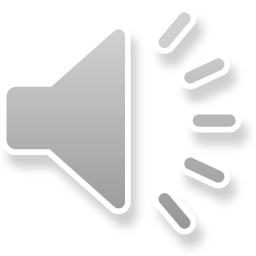 [Speaker Notes: Hypnotherapy is utilized at the VA with veterans in person, there is not telehealth option for this type of treatment. Sessions typically are scheduled weekly and last up to an hour and a half.
It is also important to know that all hypnotherapy sessions are conducted by a trained hypnotherapist. In these sessions, the trained hypnotherapist can assist Veterans in understanding and reframing their triggers as well as using the hypnotic state to access different parts of their brain in order to create additional understanding of the situations, experiences, and behaviors that the Veteran has had. 

U.S. Department of Veteran Affairs. (2018). Whole health: information for veterans. Retrieved from
https://www.va.gov/WHOLEHEALTH/veteran-handouts/docs/Hypnotherapy-508Final-02-18-2019.pdf]
Hypnosis has been utilized in the treatment of addiction.
It is used in the same way that is it for the treatment of PTSD. 
A trained hypnotherapist provides soothing guided imagery to overcome substance use disorders (SUDs). 
While typically completed in an individual session, it can also be used in a group setting and has been found to be successful in the cessation of substance use.
Current guidelines for treatment: SUD
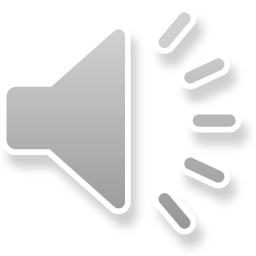 [Speaker Notes: In comparison, guidelines for treatment with substance use disorders, are the same as the treatment guidelines for PTSD. Hypnosis has been used as treatment for individuals who have a substance use disorder. Similarly, a trained hypnotherapist will assist individuals who have a SUD through guided imagery into the hypnotic state. While typically used in individual session, hypnotherapy can be used in group treatment for SUDs and has been found to be successful. 

Mayo Clinic. (2022). Hypnosis. Retrieved from
https://www.mayoclinic.org/tests-procedures/hypnosis/about/pac-20394405

Harris House. (2020). Does hypnosis work in addiction treatment? Retrieved from
https://www.harrishousestl.org/does-hypnosis-work-in-addiction-treatment/

Kaminsky, D., Rosca, P., Budowski, D., Korin, Y., & Yakhnich, L. (2008). Harefuah, 147(8-9), 679–751]
Current guidelines for treatment: SUD (Cont.)
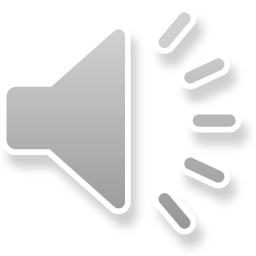 [Speaker Notes: In the same was Hypnotherapy is used for the treatment of PTSD, it aims to assist individuals in the treatment of their symptoms of their SUDs. It can do this by creating an open and compliant environment for individuals who have a SUDs and can assist them in considering different perspectives of their SUD. Hypnotherapy has shown to create an increase in self esteem and abstinence. Though, the VA does have hypnotherapy as a treatment option, it is not typically utilized for SUDs as studies have shown the results to be inconclusive. The VA often utilized hypnotherapy for Veterans with addiction cigarette smoking for the treatment of smoking cessation. 


Hartney, E. (2020). The benefits of using hypnotherapy in addiction treatment. 
https://www.verywellmind.com/hypnotherapy-treatment-for-addiction-4120753

Zgierska, A., and Burzinski, C. (2014). Substance use disorder treatment: complementary approaches. Retrieved from
https://www.va.gov/WHOLEHEALTHLIBRARY/tools/substance-use-disorder-treatment-complementary-approaches.asp]
Current guidelines for treatment: co-occurrence
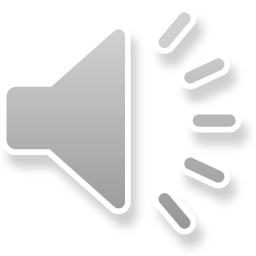 [Speaker Notes: There is limited research for the use of clinical hypnosis and Co-occurring disorders such as having a diagnosis of PTSD and a substance use disorder. Further research is needed to understand the effects of hypnosis on co-occurring disorders. An article by Cowen suggests integrating the use of clinical hypnosis into the treatment for many different disorders because it has been shown to be beneficial for individuals who experience PTSD, anxiety, pain, and addiction. Though hypnosis is typically only completed by 1 trained hypnotherapist there are recommendations for hypnosis to be utilized by inter teamwork and collaboration between providers because it could assist in enhancing the care, quality, and safety of the patient.

Cowen, L. (2016). Literature Review into the Effectiveness of Hypnotherapy. ACR Journal 10 (Volume 1). Pages 1-55]
Hypnotherapy in Integrated Care Benefits
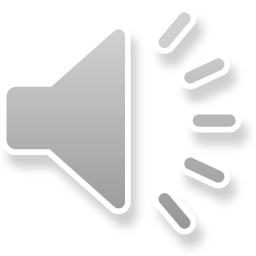 [Speaker Notes: Within an integrated care setting, there are benefits to encourage the incorporation of and referral to hypnotherapy. 
Hypnotherapy is brief in nature 
Hypnotherapy is not a resource intensive intervention to administer and its flexibility in administration is one of its strengths regarding its ability to be easily disseminated among providers. 

While not all complementary and integrative health are billable, hypnotherapy is evidenced based and is covered by the Veterans medical benefits package

By effectively treating the symptoms of PTSD and SUDS such as stress, anxiety, sleep challenges, veternas overall health may be improved therefore decreased their costs to the system, 

Yeh, V. M., Schnur, J. B., & Montgomery, G. H. (2014). Disseminating hypnosis to health care settings: Applying the RE-AIM framework. Psychology of Consciousness: Theory, Research, and Practice, 1(2), 213.]
One survey of the use complementary and integrative health services among veterans found that only 3% of veterans currently received hypnotherapy treatment.
63% of veteran respondents indicated they would be interested in trying or learning more
In comparison, 34% were treated with mediation and mindfulness practices
Hypnotherapy in Integrated Care: Veteran's Administration
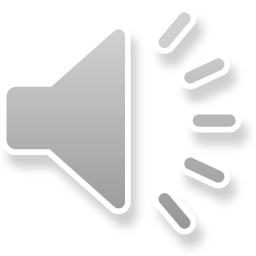 [Speaker Notes: Hypnotherapy in Integrated Care is currently underutilized given its potential efficacy for veterans. 
One survey of the use complementary and integrative health services among veterans found that only 3% of veterans currently received hypnotherapy treatment.
63% of veteran respondents indicated they would be interested in trying or learning more
In comparison, 34% were treated with mediation and mindfulness practices
Taylor, S. L., Hoggatt, K. J., & Kligler, B. (2019). Complementary and integrated health approaches: what do veterans use and want. Journal of general internal medicine, 34(7), 1192-1199.]
Hypnotherapy in Integrated Care Recommendations
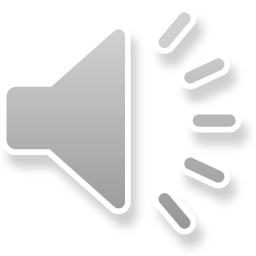 [Speaker Notes: As integrated behavioral healthcare providers, there must be consideration for the hesitancies what may arise when suggesting hypnotherapy as a valid treatment option for veterans with PSTD and or a substance use disorder. Data indicate that while many individuals are not knowledgeable about hypnotherapy, once they gain the knowledge, most clients are willing receive and clinicians are willing to practice hypnotherapy in the medical context. It has been determined that medical professionals’ positive attitude about hypnosis increased after they underwent a brief training session citing research examples about its benefits
Advocates must ensure adequate education is disseminated to the potential referring provides, so they are made aware of hypnotherapies strengths and limitations. Psychoeducation must also be made a priority to clients potentially receiving this treatment modality, so that they may make informed decisions about their care. 

Thomson, L. (2003). A project to change the attitudes, beliefs and practices of health professionals concerning hypnosis. American Journal of Clinical Hypnosis, 46(1), 31-44.
Sohl, S. J., Stossel, L., Schnur, J. B., Tatrow, K., Gherman, A., & Montgomery, G. H. (2010). Intentions to use hypnosis to control the side effects of cancer and its treatment. American Journal of Clinical Hypnosis, 53(2), 93-100.]
Providers of hypnotherapy must be trained and licensed in their field of practice. Additionally, most agencies require specific and specialized training on hypnotherapy practice before clinicians are able to utilize this intervention.
Hypnotherapy is not used for the treatment of PTSD and SUD, but rather the treatment of stress, anxiety, sleep challenges, or other residual effects of traumatic experiences.
Therefore, clinicians must take great care and thoughtfulness to avoid particularly traumatic events as this can result in false memories and increase of distress and challenging emotions. 
It is key to emphasize to clients that this practice is not to eliminate specific symptoms, but to help clients achieve a place and feeling of calmness.
Considerations for the use of Hypnotherapy
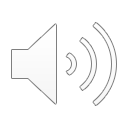 [Speaker Notes: As previously mentioned, hypnotherapy also referred to as hypnosis should not be performed by someone who has not undergone significant training in order to do so. This is to protect the individual receiving the service from potential risks of participating in this treatment. Hypnotherapy is not used to cure certain conditions or diagnoses, but instead it is aimed at supporting individuals in the management of symptoms associated with specific diagnoses like PTSD and SUD. Specific symptoms for treatment by hypnosis include stress management, anxiety, sleep disturbances and difficulty falling asleep, intrusive thoughts, and experiences of flashbacks or stressful memories. A key consideration for a clinician learning more about hypnotherapy or practicing hypnotherapy, is taking great care and thoughtfulness to avoid hypnotherapy becoming traumatic in itself. The hypnosis is aimed at addressing symptoms of exposure to trauma, not the traumatic experience itself. A potential risk for the untrained clinician might include the creation of false memories and unintended increase in distress if hypnosis is conducted without clear boundaries and clear discussion of the intent with the client. Clients need to have a clear and definitive understanding that this is not a practice meant to cure or treat an experience, but rather is focused on treating associated symptoms. 
Howard, H. (2017, March 16). Promoting safety in hypnosis: A clinical instrument for the assessment of alertness. American Journal of Clinical Hypnosis, 59(4), 344-362.


U.S. Department of Veterans Affairs. (n.d.). Clinical hypnosis in VA-Fact sheet. Retrieved March 8, 2022 from https://www.va.gov/WHOLEHEALTH/docs/ClinicalHypnosisFactSheet_508.pdf]
Further Considerations
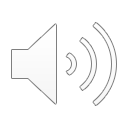 [Speaker Notes: Clinicians wishing to incorporate hypnosis in their practice or into their integrated teams need to consider how they plan to propose this practice to their patients. There still remains today a general stigma about the efficacy and reliability of hypnosis due to its depictions in the media across time. Often, and especially for certain populations including Veterans, it is important to emphasize to the client receiving the treatment that hypnosis does not require the loss of control over one self. Rather, hypnosis allows the individual to have complete self-control while achieving emotion regulation, clarity, and focus. Further, clinicians should be prepared to ask clients if they have any concerns about this practice and if so, what those concerns are. Additionally, for individuals who have experienced traumatic events or are diagnosed with trauma related disorders, closing one's eyes for the purposes of hypnosis can alert client's stress response systems and result in the opposite of the intended goal of this practice. The field is attempting to respond to these valid concerns by studying a new concept referred to as "alert hypnosis." Alert hypnosis allows the individual to reach the hypnotic state intended by hypnosis, without the client closing their eyes. Further, for individuals who find it challenging or distressing to remain physically still during hypnotherapy, alert hypnosis would help individuals achieve the same benefits of traditional hypnosis while completing physical activities and other tasks. This means that individuals could use this practice as a form of mindfulness in their daily lives after learning this technique with a trained clinician. 
Eads, B. & Wark, D. (2015, October). Alert hypnotic inductions: Use in treating combat post-traumatic stress disorder. American Journal of Clinical Hypnosis, 58(2), 159-170.
U.S. Department of Veterans Affairs. (n.d.). Clinical hypnosis in VA-Fact sheet. Retrieved March 8, 2022 from https://www.va.gov/WHOLEHEALTH/docs/ClinicalHypnosisFactSheet_508.pdf]
Potential Risks Associated with Hypnotherapy
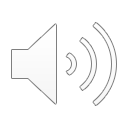 [Speaker Notes: While hypnosis appears to be effective in reducing many stress and anxiety related symptoms commonly identified among individuals living with PTSD and substance use disorders, there are some risks that are important to note. Generally, risks are relatively minor and include physical symptoms like nausea, headache, dizziness and sleepiness. They can also include increased rather than decreased anxiety. More serious risks are rare and occur when a repressed memory or false memory of distress is visited while in the trance state. If this were to occur in a session, it would be important that the clinician have developed skills in assisting the client return to their alert state so as to prevent further traumatization. 
Howard, H. (2017, March 16). Promoting safety in hypnosis: A clinical instrument for the assessment of alertness. American Journal of Clinical Hypnosis, 59(4), 344-362.

Mayo Clinic. (2014, November 14). Hypnosis. Retrieved March 8, 2022 from https://www.mayoclinic.org/tests-procedures/hypnosis/about/pac-20394405]
Considerations for future research
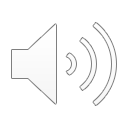 [Speaker Notes: The field should prioritize research in developing healthy and effective alert hypnosis practices in an effort to make the benefits of hypnosis more accessible to individuals who may be resistant to hypnotherapy due to the fear of closing one's eyes. Further, more research is needed to identify why some people are more susceptible to the trance state than others. This would assist clinicians as they support clients enter trance and would also help clinicians make the most appropriate referrals for hypnotherapy. Historically, clinicians have stated that alerting individuals out of a trance state has been challenging due to client resistance, stating that the client is resisting departure from their pleasurable, trance state. However, this appears to be more indicative of clinician error than client error. Therefore, research to support client's transition among states is needed. Lastly, alerting is an important point of needed research as it is reported that alerting is the most appropriate action to take when the client appears to be experiencing distress or false memories during hypnosis. Therefore, alerting is a safety intervention and concrete guidance for professionals providing this treatment would be most appropriate. 
Eads, B. & Wark, D. (2015, October). Alert hypnotic inductions: Use in treating combat post-traumatic stress disorder. American Journal of Clinical Hypnosis, 58(2), 159-170.
Howard, H. (2017, March 16). Promoting safety in hypnosis: A clinical instrument for the assessment of alertness. American Journal of Clinical Hypnosis, 59(4), 344-362.

Mayo Clinic. (2014, November 14). Hypnosis. Retrieved March 8, 2022 from https://www.mayoclinic.org/tests-procedures/hypnosis/about/pac-20394405]
Summary
In conclusion, the use of Hypnotherapy with Veterans could be beneficial in reducing  symptoms from PTSD and SUDs. Thus, in the reduction of these symptoms it can give Veterans the opportunities and tools to be able to manage their symptoms and have meaningful and fulfilling lives. 
More information on the use of hypnotherapy with Veterans can be found at the following links:
https://www.va.gov/WHOLEHEALTH/veteran-handouts/docs/Hypnotherapy-508Final-02-18-2019.pdf 
 https://www.va.gov/WHOLEHEALTH/docs/ClinicalHypnosisFactSheet_508.pdf
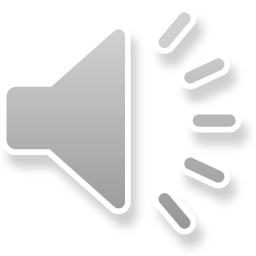 References
Abramowitz, E. G., & Lichtenberg, P. (2010). A new hypnotic technique for treating combat-related posttraumatic stress disorder: A prospective open study. International Journal of Clinical and Experimental Hypnosis, 58(3), 316-328. https://doi.org/10.1080/00207141003760926 
American Psychiatric Association. (2020, August). What is posttraumatic stress disorder? What Is PTSD? Retrieved March 16, 2022, from https://www.psychiatry.org/patients-families/ptsd/what-is-ptsd#:~:text=PTSD%20affects%20approximately%203.5%20percent,as%20men%20to%20have%20PTSD  
Cowen, L. (2016). Literature Review into the Effectiveness of Hypnotherapy. ACR Journal 10 (Volume 1). Pages 1-55
Eads, B. & Wark, D. (2015, October). Alert hypnotic inductions: Use in treating combat post-traumatic stress disorder. American Journal of Clinical Hypnosis, 58(2), 159-170.
Friedman, M., MD, PhD. (2007, January 31). PTSD History and Overview. Retrieved January 17, 2022, from https://www.ptsd.va.gov/professional/treat/essentials/history_ptsd.asp

Hartney, E. (2020). The benefits of using hypnotherapy in addiction treatment. 
https://www.verywellmind.com/hypnotherapy-treatment-for-addiction-4120753

Harris House. (2020). Does hypnosis work in addiction treatment? Retrieved from
https://www.harrishousestl.org/does-hypnosis-work-in-addiction-treatment/

Howard, H. (2017, March 16). Promoting safety in hypnosis: A clinical instrument for the assessment of alertness. American Journal of Clinical Hypnosis, 59(4), 344-362.

Kaminsky, D., Rosca, P., Budowski, D., Korin, Y., & Yakhnich, L. (2008). Harefuah, 147(8-9), 679–751
References
Lehavot, K., Katon, J. G., Chen, J. A., Fortney, J. C., & Simpson, T. L. (2018). Post-traumatic Stress Disorder by Gender and Veteran Status. American journal of preventive medicine, 54(1), e1–e9. https://doi.org/10.1016/j.amepre.2017.09.008

Mayo Clinic. (2014, November 14). Hypnosis. Retrieved March 8, 2022 from https://www.mayoclinic.org/tests-procedures/hypnosis/about/pac-20394405

McCance-Katz, E. F. (2019). The national survey on drug use and health: 2017. Substance abuse and mental health services administration.

Sohl, S. J., Stossel, L., Schnur, J. B., Tatrow, K., Gherman, A., & Montgomery, G. H. (2010). Intentions to use hypnosis to control the side effects of cancer and its treatment. American Journal of Clinical Hypnosis, 53(2), 93-100.
Taylor, S. L., Hoggatt, K. J., & Kligler, B. (2019). Complementary and integrated health approaches: what do veterans use and want. Journal of general internal medicine, 34(7), 1192-1199.
Thomson, L. (2003). A project to change the attitudes, beliefs and practices of health professionals concerning hypnosis. American Journal of Clinical Hypnosis, 46(1), 31-44.
U.S. Department of Veterans Affairs. (n.d.). Clinical hypnosis in VA-Fact sheet. Retrieved March 8, 2022 from https://www.va.gov/WHOLEHEALTH/docs/ClinicalHypnosisFactSheet_508.pdf
U.S. Department of Veteran Affairs. (2018). Whole health: information for veterans. Retrieved from
https://www.va.gov/WHOLEHEALTH/veteran-handouts/docs/Hypnotherapy-508Final-02-18-2019.pdf
Va.gov: Veterans Affairs. (2017, May 15). Retrieved January 17, 2022, from https://www.ptsd.va.gov/professional/treat/cooccurring/tx_sud_va.asp
Yeh, V. M., Schnur, J. B., & Montgomery, G. H. (2014). Disseminating hypnosis to health care settings: Applying the RE-AIM framework. Psychology of Consciousness: Theory, Research, and Practice, 1(2), 213.
Zgierska, A., and Burzinski, C. (2014). Substance use disorder treatment: complementary approaches. Retrieved from
https://www.va.gov/WHOLEHEALTHLIBRARY/tools/substance-use-disorder-treatment-complementary-approaches.asp
This project was supported by the Health Resources and Services Administration (HRSA) of the U.S. Department of Health and Human Services (HHS), Behavioral Health Workforce Education and Training (BHWET) Program under M01HP31370, UNC-PrimeCare, $1,920,000.00, or the Opioid Workforce Expansion Program -- Professional, under T98HP33425, UNC-PrimeCare-OUD, $1,350,000. Both programs are 100% financed with governmental sources. This information or content and conclusions are those of the author/s and should not be construed as the official position or policy of, nor should any endorsements be inferred by HRSA, HHS or the U.S. Government.